Rules for tools
Course 2, Topic 2, Unit 2
All copyright and intellectual property rights in respect of materials developed by the service provider during this project will vest in the Department of Higher Education and Training, which will have the right to allow any individual, company, agency or organisation to use or modify the materials for any purpose approved by this Department, including selling the materials or releasing them as Open Educational Resources (OER) under an appropriate copyright license.
Outcomes
By the end of this unit you will be able to: 
Apply the 5 safety rules for tools when completing a job.
[Speaker Notes: Note for interactivity: 
When learner clicks on video it should appear as a full screen.]
What will I be learning?
Now that you know more about checking your tools and equipment and using them correctly, you will learn 5 handy rules for tools that will help you to keep yourself and others around you safe.
[Speaker Notes: Note for interactivity: 
When learner clicks on video it should appear as a full screen.]
5 safety rules for tools
Click on each block below to for more information on each reason.
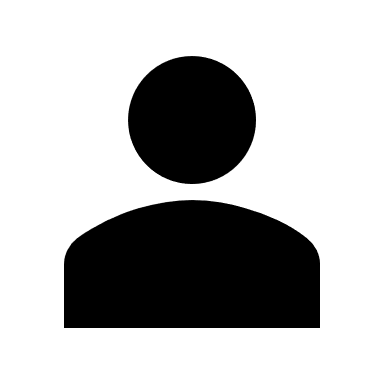 Placeholder Vid 01
[Speaker Notes: Note for interactivity: 
When learner clicks on video it should appear as a full screen.]
5 safety rules for tools
Use the correct tool for the job
Use correct size for the job
Report and replace broken tools 
Use tools correctly 
Store tools away after use
[Speaker Notes: Note for interactivity: 
When learner clicks on video it should appear as a full screen.]
5 safety rules for tools
Learner watches a video of someone doing a task. They need to identify which of the 5 safety rules the person did not follow.
[Speaker Notes: Note for interactivity: 
When learner clicks on video it should appear as a full screen.]
5 safety rules for tools
Learner is given a scenario task. They must follow the steps to complete the task.
Use the correct tool for the job
Use correct size for the job
Report and replace broken tools 
Use tools correctly 
Store tools away after use
[Speaker Notes: Note for interactivity: 
When learner clicks on video it should appear as a full screen.]
Use correct tool for the job
Learner is given a scenario task. They must follow the steps to complete the task.
Use the correct tool for the job
Use correct size for the job
Report and replace broken tools 
Use tools correctly 
Store tools away after use
[Speaker Notes: Note for interactivity: 
When learner clicks on video it should appear as a full screen.]
Use correct size for the job
Learner is given a scenario task. They must follow the steps to complete the task.
Use the correct tool for the job
Use correct size for the job
Report and replace broken tools 
Use tools correctly 
Store tools away after use
[Speaker Notes: Note for interactivity: 
When learner clicks on video it should appear as a full screen.]
Report and replace broken tools
Learner is given a scenario task. They must follow the steps to complete the task.
Use the correct tool for the job
Use correct size for the job
Report and replace broken tools 
Use tools correctly 
Store tools away after use
[Speaker Notes: Note for interactivity: 
When learner clicks on video it should appear as a full screen.]
Use tools correctly
Learner is given a scenario task. They must follow the steps to complete the task.
Use the correct tool for the job
Use correct size for the job
Report and replace broken tools 
Use tools correctly 
Store tools away after use
[Speaker Notes: Note for interactivity: 
When learner clicks on video it should appear as a full screen.]
Store tools away after use
Learner is given a scenario task. They must follow the steps to complete the task.
Use the correct tool for the job
Use correct size for the job
Report and replace broken tools 
Use tools correctly 
Store tools away after use
[Speaker Notes: Note for interactivity: 
When learner clicks on video it should appear as a full screen.]